Практикум
Методы и приемы здоровьесберегающих технологий в условиях личностно-ориентированного подхода к обучению
Шамина Галина Ивановна
Здоровьесберегающие технологии – это система мер по охране и укреплению здоровья учащихся, учитывающая важнейшие характеристики образовательной среды и условия жизни ребенка, воздействующие на здоровье.
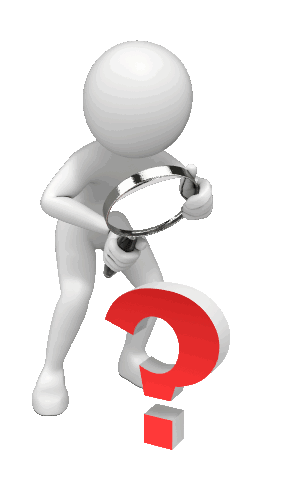 Цель здоровьесберегающих образовательных технологий – обеспечить школьнику возможность сохранения физического и психического здоровья  за период обучения в школе, сформировать у него необходимые знания и навыки  по здоровому образу жизни, научить  использовать полученные знания в повседневной жизни.
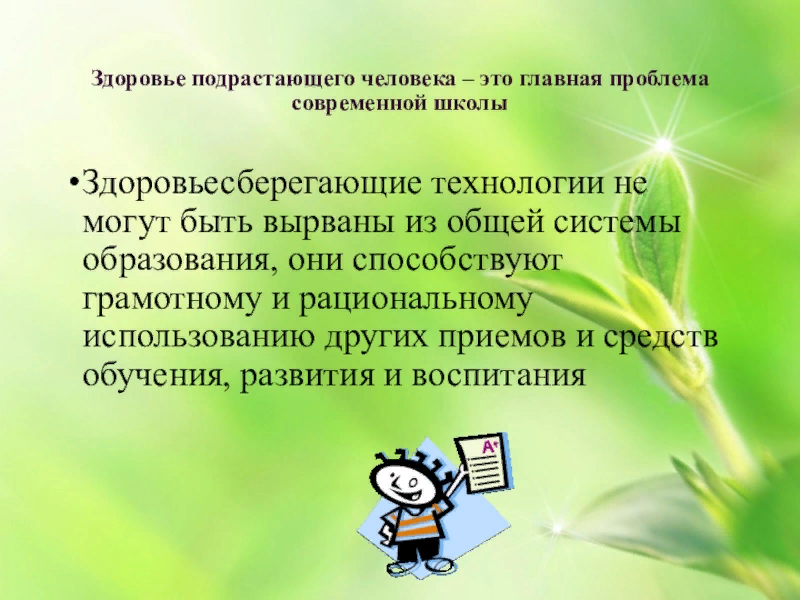 Русский язык и литература – серьезные и сложные предметы. На этих уроках учащимся приходится много писать, анализировать, рассуждать,   поэтому я  уделяю  особое внимание здоровьесберегающим технологиям.
Организация 
урока
Физкутминутка
Чередование видов работы
Основные составляющие
ЗТ
Обстановка комфорта
Дозировка учебных нагрузок
Нестандартные уроки
Блочно-модульная система
Разноуровневые задания
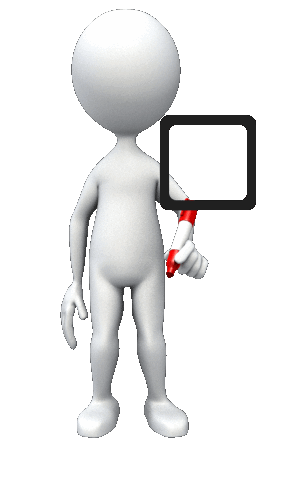 Обязательными структурными элементами уроков становятся: приветствие; 
опрос самочувствия;  
релаксация; 
оздоровительные упражнения;
рефлексия; 
прощание.
Из опыта работы (практика):
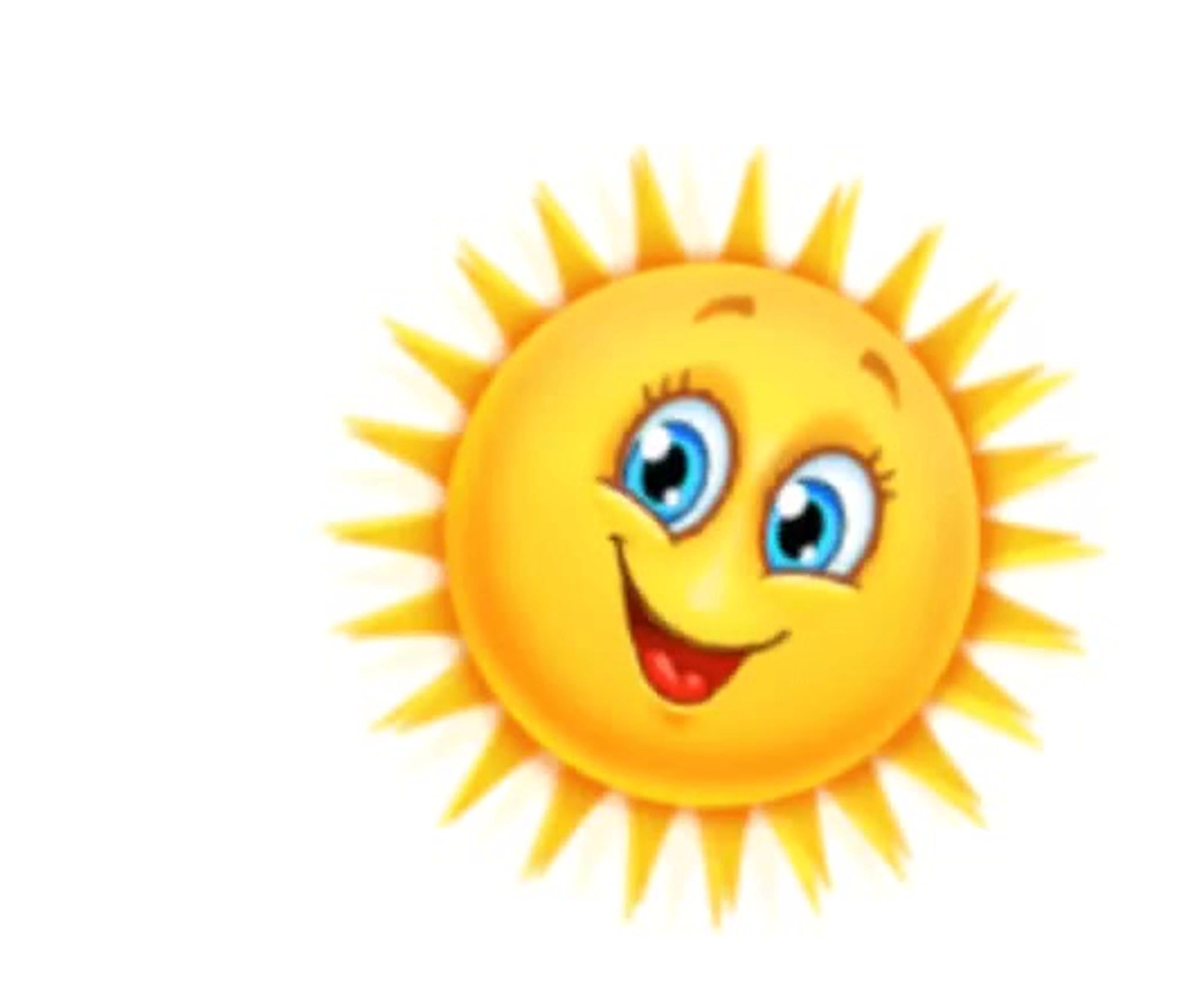 Зарядка-релаксация
«Сбрось  усталость»

Встаньте, расставьте широко ноги,  согните  их  немного в  коленях,  слегка  наклоните  тело  вперед  и  свободно  опустите  руки,  голову  пригните  к  груди.  Покачайтесь  в  стороны,  затем  назад – вперед.  А  теперь  сделайте  движение,  как  бы  сбрасывая  тяжелый  груз.  

Повторим  упражнение  несколько  раз.
«Улыбка»

Вы видите перед собой на рисунке красивое солнышко, рот которого расплылся в широкой улыбке. Улыбайтесь в ответ солнышку и почувствуйте, как улыбка переходит в ваши руки, доходит до ладоней. Сделайте это еще раз и попробуйте улыбнуться пошире. Растягиваются ваши губы, напрягаются мышцы щек… Дышите и улыбайтесь… Ваши руки и ладошки наполняются улыбающейся силой солнышка.
«Путешествие на облаке»

Я хочу пригласить тебя в путешествие на облаке. Прыгни на белое пушистое облако, похожее на мягкую гору из пухлых подушек. Почувствуй, как твои ноги, спина, удобно расположились на этой большой облачной подушке.

         Путешествие начинается…Твое облако медленно поднимается в синее небо. Чувствуешь, как ветер освежает твое лицо?

         Здесь, высоко в небе, все спокойно и тихо. Пусть твое облако перенесет тебя сейчас в волшебную страну, где ты будешь счастлив.

         Постарайся мысленно «увидеть» эту страну как можно более подробно. Здесь ты чувствуешь себя совершенно спокойно и счастливо.

         Теперь ты снова на своем облаке, и оно везет тебя назад, на твое место. Слезь с облака и поблагодари его за то, что оно так хорошо тебя прокатило. Теперь понаблюдай, как оно медленно растает в воздухе. Потянись, выпрямись и снова будь бодрым, свежим и внимательным.
ФИЗМИНУТКИ
Я скажу себе, друзья,
Не боюсь я никогда
Ни диктанта, ни контрольной,
Ни стихов и ни задач,
Ни проблем, ни неудач.
Я спокоен, терпелив,
Сдержан я и не хмурлив,
Просто не люблю я страх,
Я держу себя в руках.
Части речи изучаем, 
Много знаний получаем,
Морфологии наука – 
                      занимательная штука!
Должен каждый в мире знать,
Как части речи различать,
И за это на уроках лишь «пятерки»  получать!
Пантомимическая гимнастика.

Связана с подражанием животным, птицам, например: “Петушок гордый, важный; кошка ласковая, она умывается; лиса хитрая, она крадется”…
Зрительная гимнастика
“Глаз – путешественник”. Развесить в разных углах и по стенам класса различные рисунки, соответствующие теме урока.
Исходное положение – стоя. Не поворачивая головы найти глазами тот или иной предмет названный учителем..
Рисуем глазами
На доске запись: СОРНЯК, ГОЛОВА, СПАСАЕТ, БОРОДА, КОЛЮЧКИ, ГОРБЫ, ВОЛОСОК, ВОЛЧАТА, ТРОПА, ГОЛОСА, ПЛИТА, МОРЕ.

Внимательно смотрите на доску. Если я назову слово с одной безударной в корне, вы сделаете поворот налево, руки в сторону. Если назову слово с 2 безударными, то делайте поворот направо, руки вдоль тела.
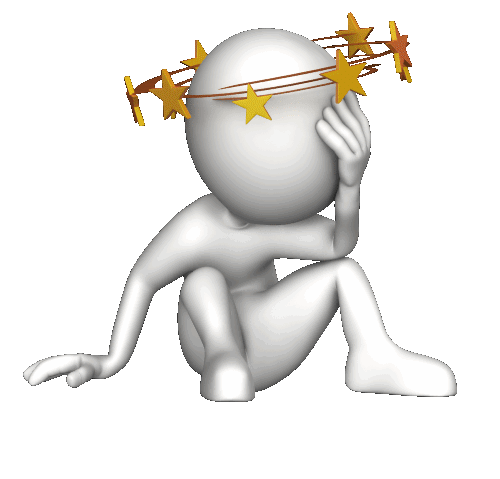 Игровые паузы
«Книжный марафон» – предлагаю ученикам встать и пройти по классу, держа в руках книгу. При этом они должны читать вслух отрывок из книги, которую держат.
«Литературный танец» - учитель включает музыку и предлагает ученикам танцевать, при этом они должны изображать героев из литературных произведений.
«Словесный мяч» - учитель бросает мяч ученику и называет слово, связанное с литературой. Ученик должен назвать произведение, в котором это слово встречается.
Для детектива важна хорошая физическая форма. Сейчас нам необходимо собрать улики. Перед Вами 3 коробки, мы будем выбирать из всплывающих слов только имена прилагательные, но и оставшиеся слова: глаголы и существительные аккуратно разложим по своим коробкам. Итак, правила: Видим прилагательное – присесть, глагол – подпрыгнуть, существительное – хлопнем в ладоши. Начали:
Слова: Белый, краснота, белизна, белеть, синеть, синь, славные, хороша, синева, зелень, молодую, веселых, деревянное, красивым, красить.
При выборе прилагательного прошу аргументировать: как определили часть речи?
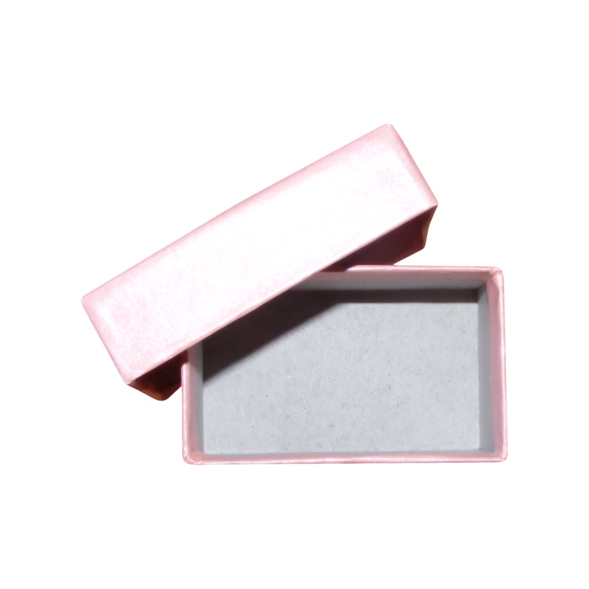 Физкультминутка
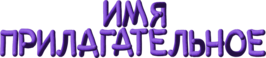 белый
синева
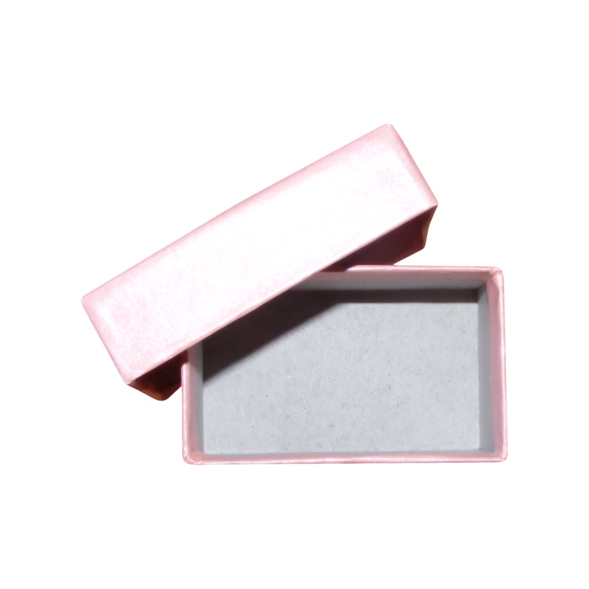 краснота
зелень
присесть
белизна
зеленеть
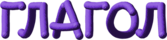 белеть
молодую
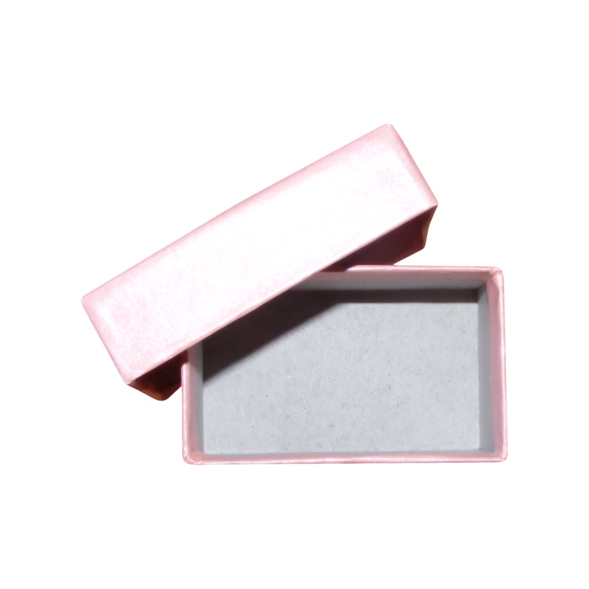 синеть
веселых
подпрыгнуть
синь
деревянное
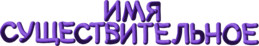 славные
красивым
хороша
красить
хлопок
[Speaker Notes: Для детектива важна хорошая физическая форма. Сейчас нам необходимо собрать улики. Перед Вами 3 коробки, мы будем выбирать из всплывающих слов только имена прилагательные, но и оставшиеся слова: глаголы и существительные аккуратно разложим по своим коробкам. Итак, правила: Видим прилагательное – присесть, глагол – подпрыгнуть, существительное – хлопнем в ладоши. Начали:
Слова: Белый, краснота, белизна, белеть, синеть, синь, славные, хороша, синева, зелень, молодую, веселых, деревянное, красивым, красить.
При выборе прилагательного прошу аргументировать: как определили часть речи?]
Физкультминутка
Подпрыгните
Присядьте
документы
является
радио
официальные
создают
сближает
большинство
говорят
родной
Земле
государственный
территории
писатели
народы
единым
населения
укреплению
республик
эталон
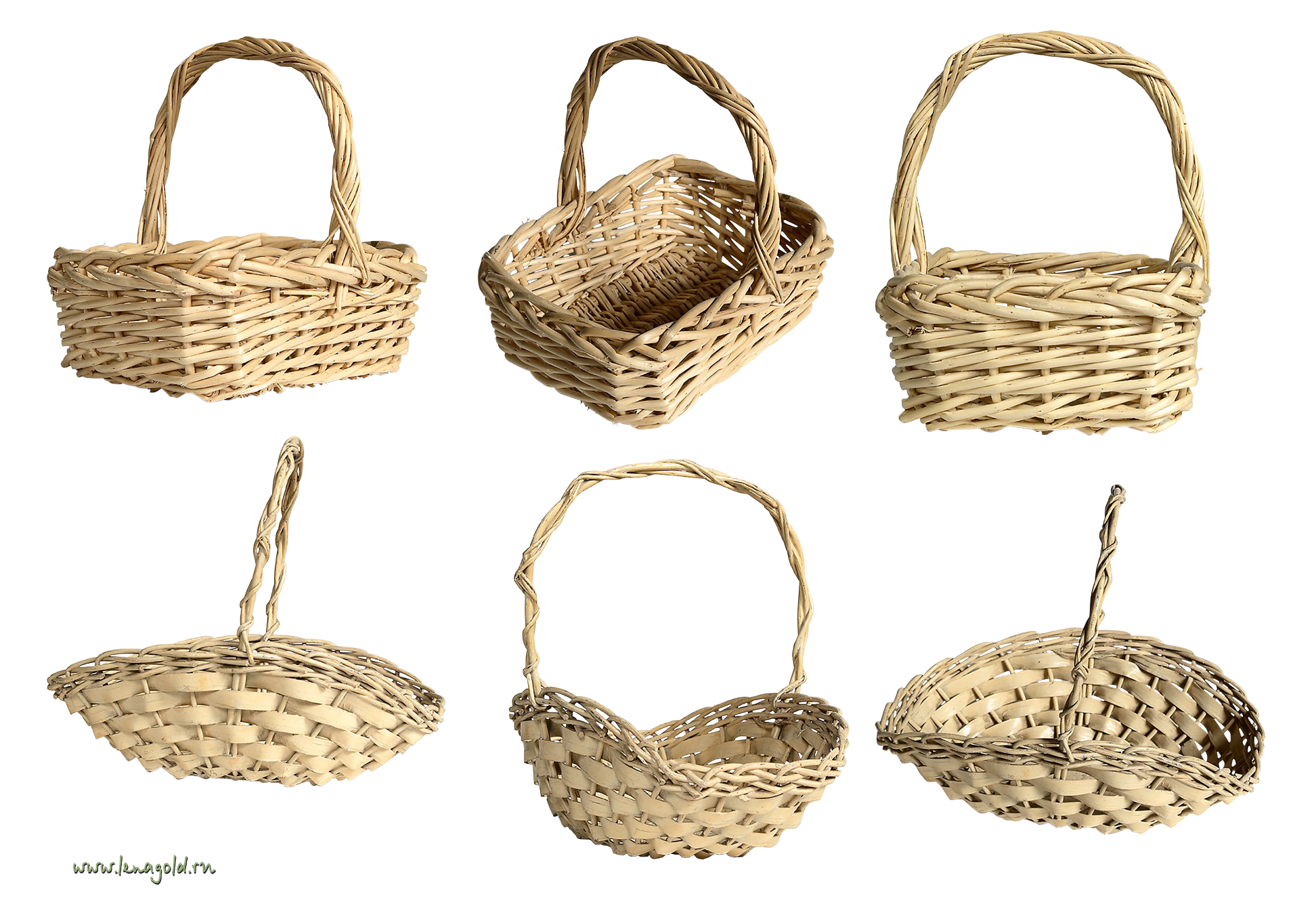 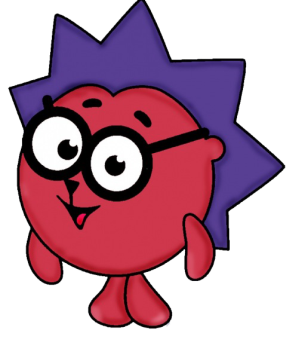 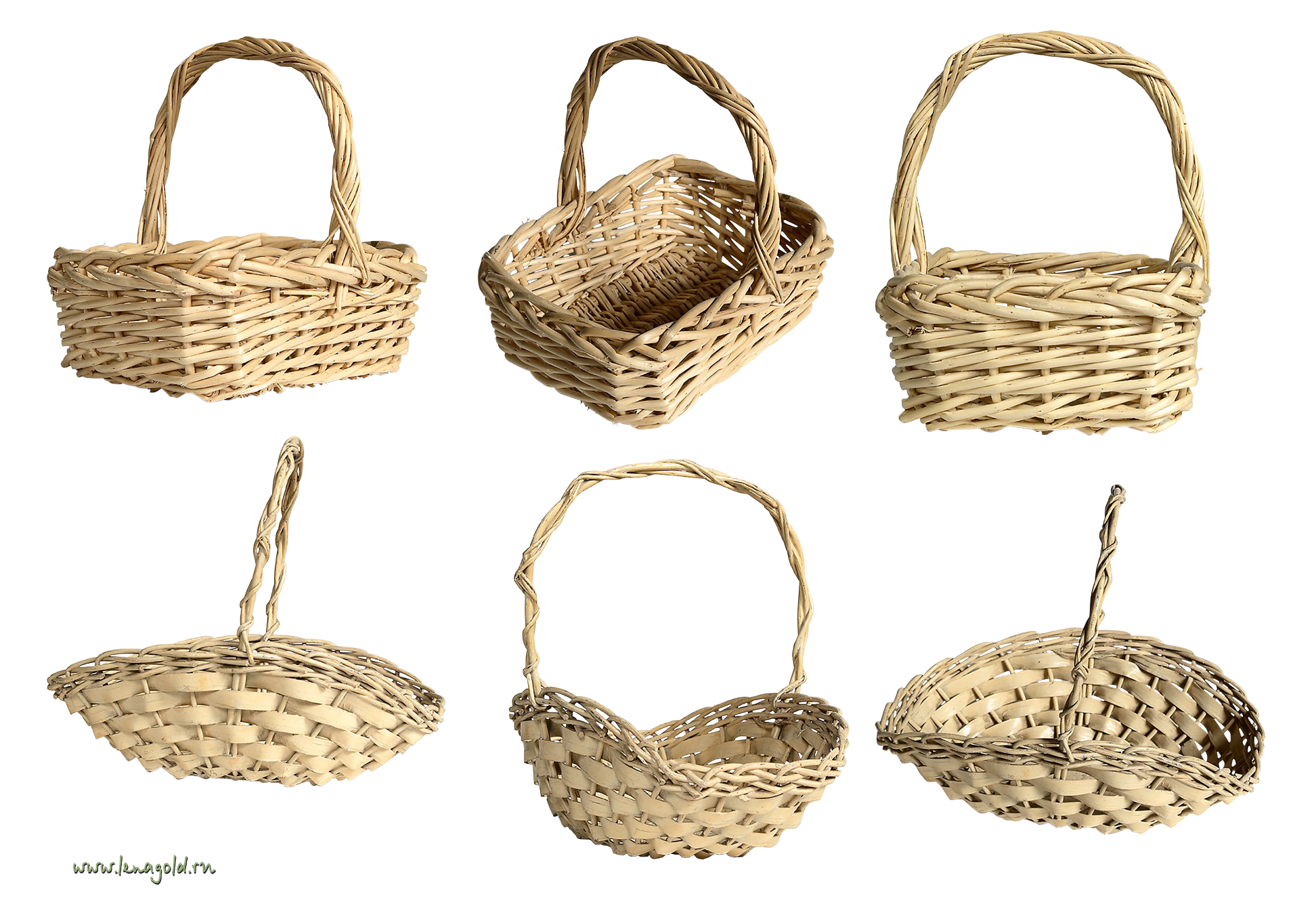 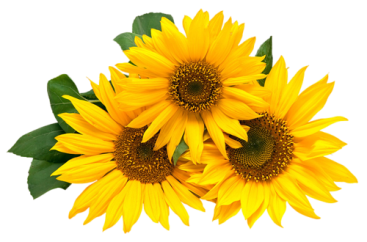 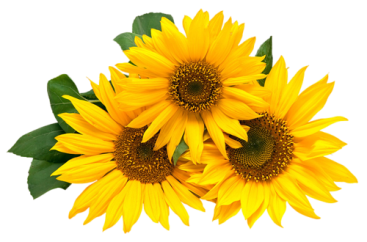 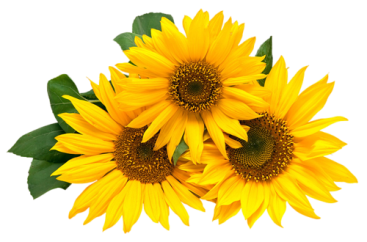 Безударная гласная в корне, проверяемая ударением
Безударная гласная в корне, НЕ проверяемая ударением
[Speaker Notes: Земле                           территории
Родной                          официальные
Является                        документы
Говорят
Большинство                 республик
Населения                    эталон
Сближает                     государственный
Укреплению                народы
Создают                       единым
писатели]
Физкультминутка. Но глаголы не всегда являются сказуемым в предложении. Неопределенная форма глагола может быль любым членом предложения. 
 Перед вами таблица, которая напомнит вам, какие члены предложения бывают.
Сейчас начнут появляться предложения, а ваша задача  подсказать мне, какова синтаксическая роль глагола в этих примерах. Будьте очень внимательны: 
Подлежащее, вы присядете
Сказуемое: подпрыгните
Дополнение: поднимите руки вверх
Определение: хлопните в ладоши
Обстоятельство: сядете.
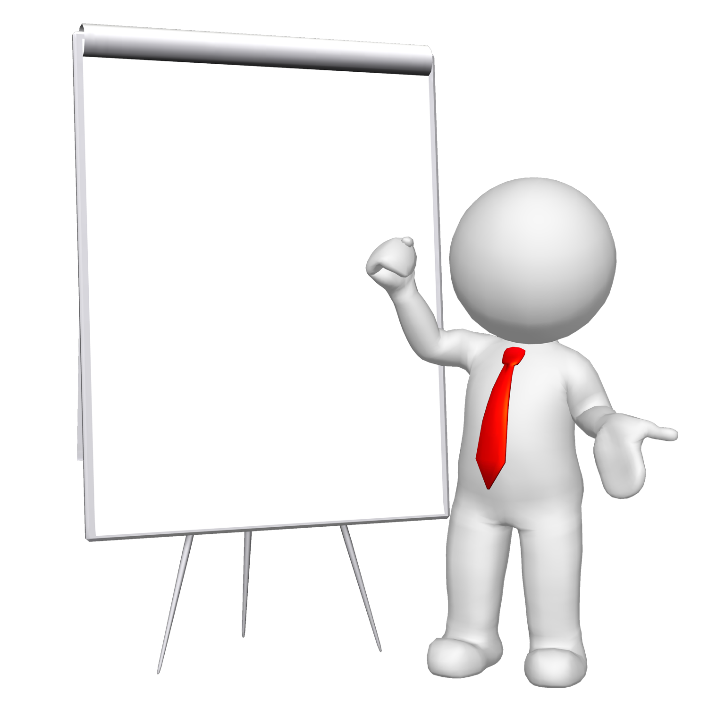 Физкультминутка
присесть
прыгнуть
вверх
поднять 
руки 
вверх
хлопнуть 
в 
ладоши
присесть
на 
стул
Желание (какое?) готовить было постоянно.
Жить – Родине служить.
Я ( что делаю?) иду в школу.
Прошу Вас ( о чем?) не шуметь.
Я пришел на урок ( с какой целью?) учиться.
Мы (что делаем?) готовим суп.
Мечта (какая?) накормить гостей становилась сильнее.
Сейчас начнут появляться предложения. 
Какова синтаксическая роль  выделенных глаголов в этих примерах?
 Будьте очень внимательны!
Мечта (какая?) накормить гостей становилась сильнее.
Я пришел на урок ( с какой целью?) учиться.
Желание (какое?) готовить было постоянно.
Мы (что делаем?) готовим суп.
Я ( что делаю?) иду в школу.
Жить – Родине служить.
Прошу Вас ( о чем?) не шуметь.
[Speaker Notes: Каким членом предложения является глагол?
Как мы  их подчёркнули?
Сказуемое двумя чертами.
 
Физкультминутка. Но глаголы не всегда являются сказуемым в предложении. Неопределенная форма глагола может быль любым членом предложения. 
 Перед вами таблица, которая напомнит вам, какие члены предложения бывают.
Сейчас начнут появляться предложения, а ваша задача  подсказать мне, какова синтаксическая роль глагола в этих примерах. Будьте очень внимательны: 
Подлежащее, вы присядете
Сказуемое: подпрыгните
Дополнение: поднимите руки вверх
Определение: хлопните в ладоши
Обстоятельство: сядете на стульчик.
Подлежащее
Сказуемое
Дополнение
Определение
Обстоятельство
Что?
Что делать?
Что сделать?
Вопросы косвенных падежей
Какой?
Где? Когда? Куда? Откуда? Почему? Зачем? Как?
Жить – Родине служить.
 
Любить – значит прощать
Я (что делаю?)иду в школу
Мы готовим суп.
Прошу вас (о чём?)не шуметь.
Желание (какое?)готовить было у него постоянным.
Мечта (какая?)накормить гостей  с каждой минутой становилась всё сильней.
Я пришел  на урок (с какой целью?) учиться.]
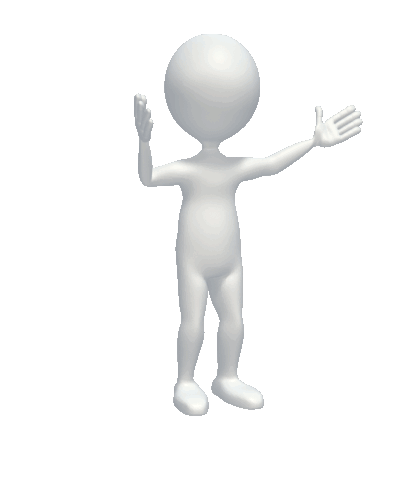 Спасибо за внимание